JORNADA DE BUEN TRATO Y 
BUENAS PRACTICAS LABORALES
MINISTERIO DE SALUD
Desgaste profesional y cuidado de los equipos de salud
Ana María Aron, Ph.D.
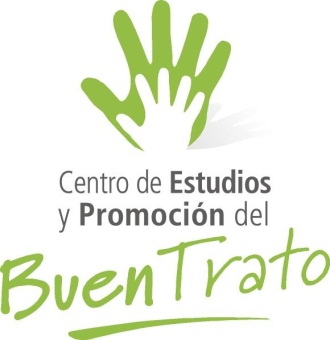 Centro de Estudios y Promoción del Buen Trato
Pontificia Universidad Catolica de Chile
Definicion y modelos conceptuales
Fuentes de desgaste
Desarrollo de factores protectores

	Nivel individual (autocuidado)
	Nivel institucional y de equipos (cuidado de los equipos
	Nivel de redes